СЕРГЕЙ  ЕСЕНИН  «ЧЁРНЫЙ  ЧЕЛОВЕК»
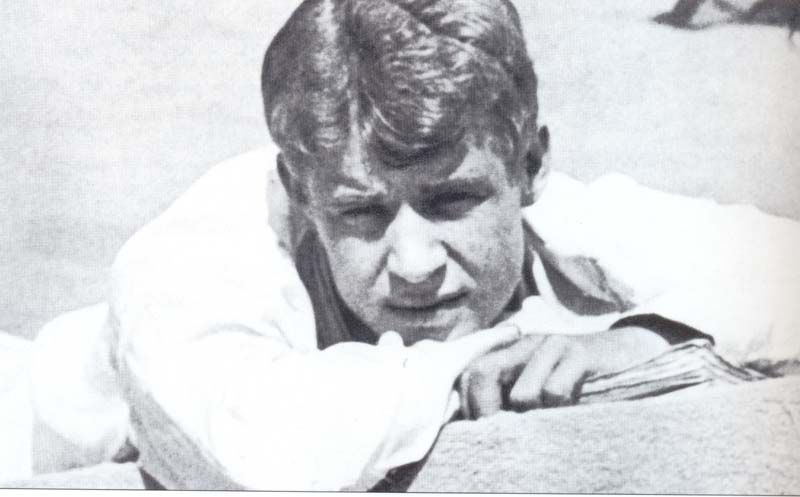 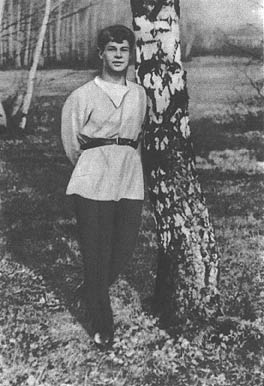 АЙСИДОРА   ДУНКАН
Дункан  со  своими  русскими  ученицами
Дункан  со  своими  русскими  ученицами
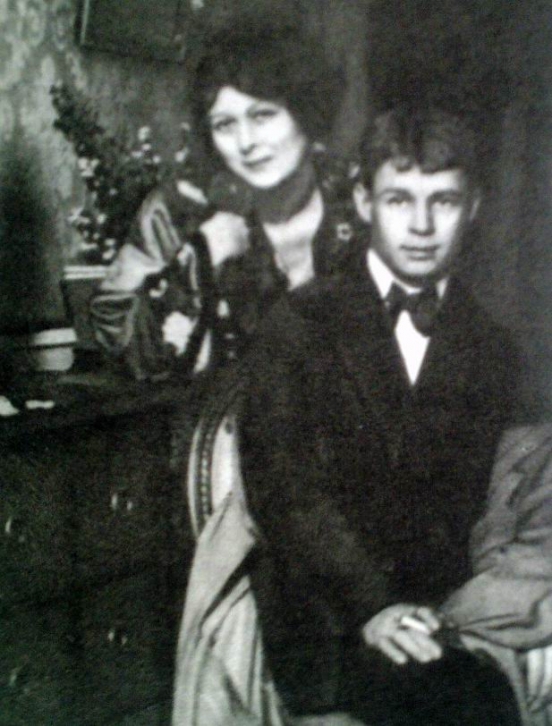 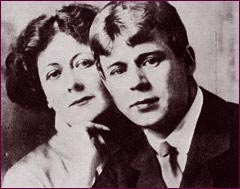 Айсидора  с  детьми
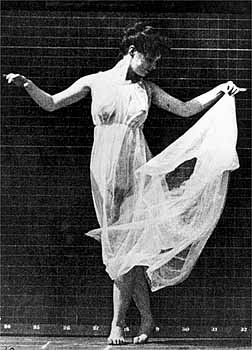 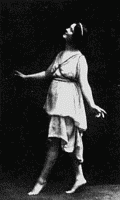 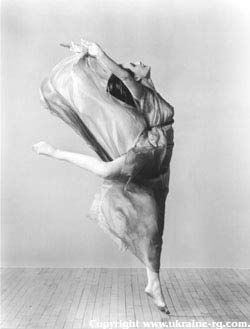 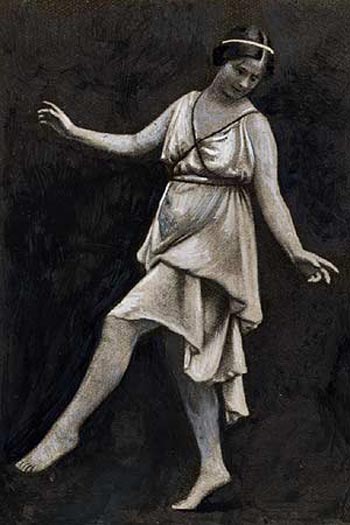 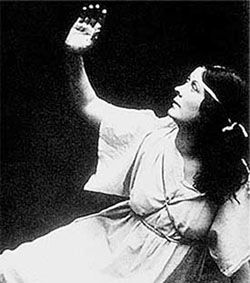 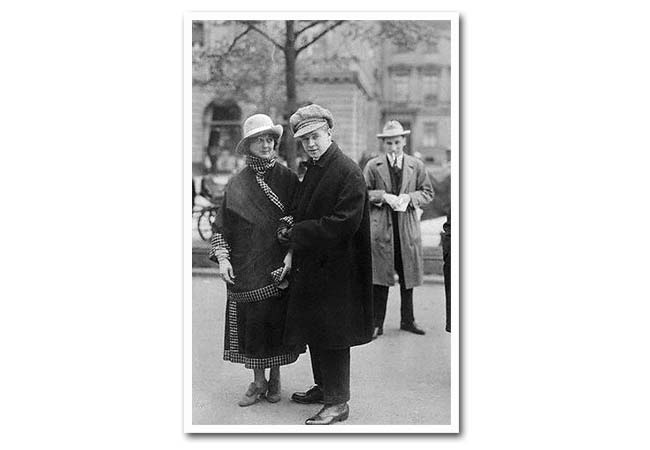 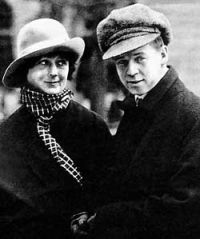 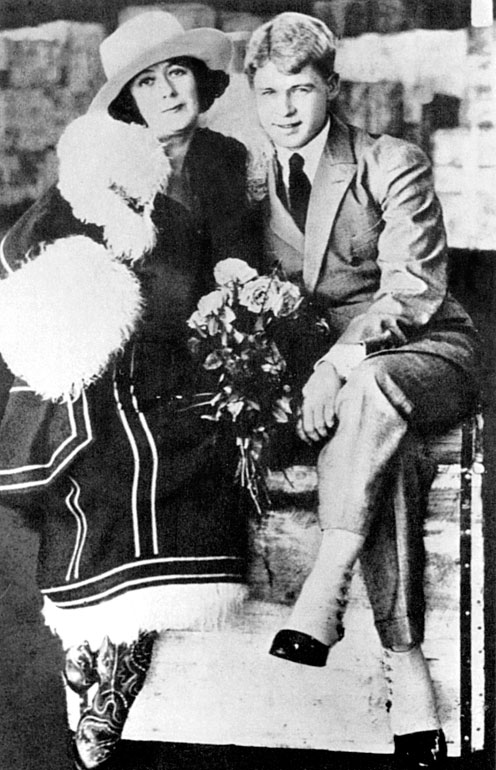 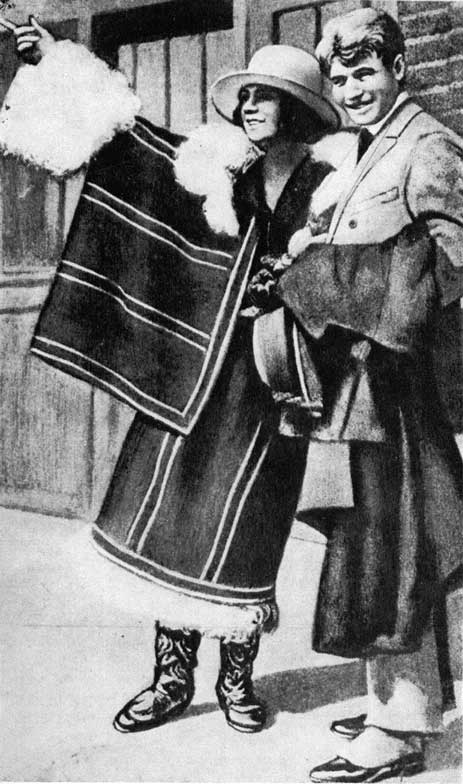